Religione Cattolica bimbi 3, 4 e 5 anni insegnante Fornaro Elisa
- arriva l’AUTUNNO-
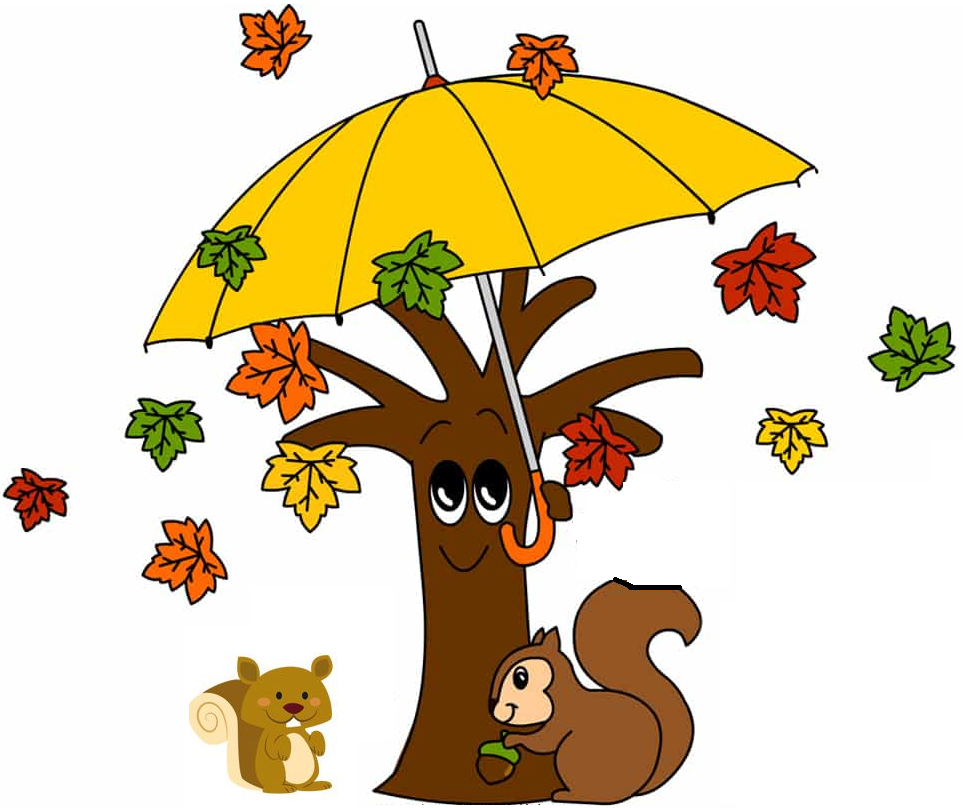 Clicca qui
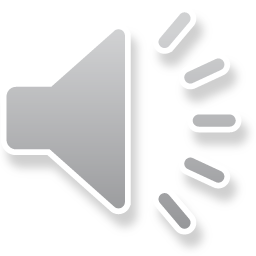 Attività
- Bimbi 3 anni: osserveranno l’immagine dell’albero e individueranno il ghiro e lo scoiattolo;
- Bimbi 4 anni: utilizzando la forma di un rettangolo disegneranno un albero senza foglie;
- Bimbi 5 anni: disegneranno un albero con foglie dai colori autunnali.